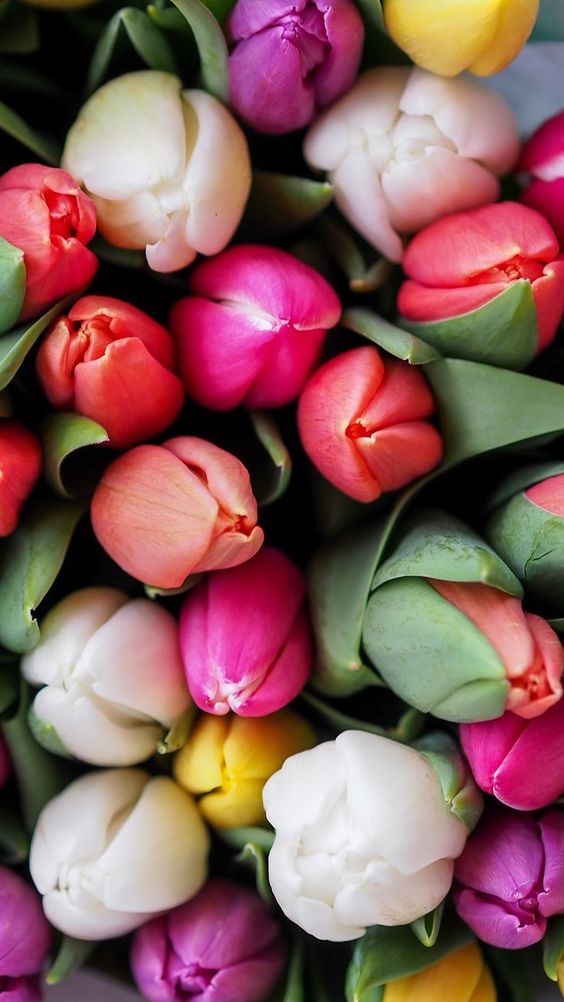 Wat is kleur?
De kleurencirkel
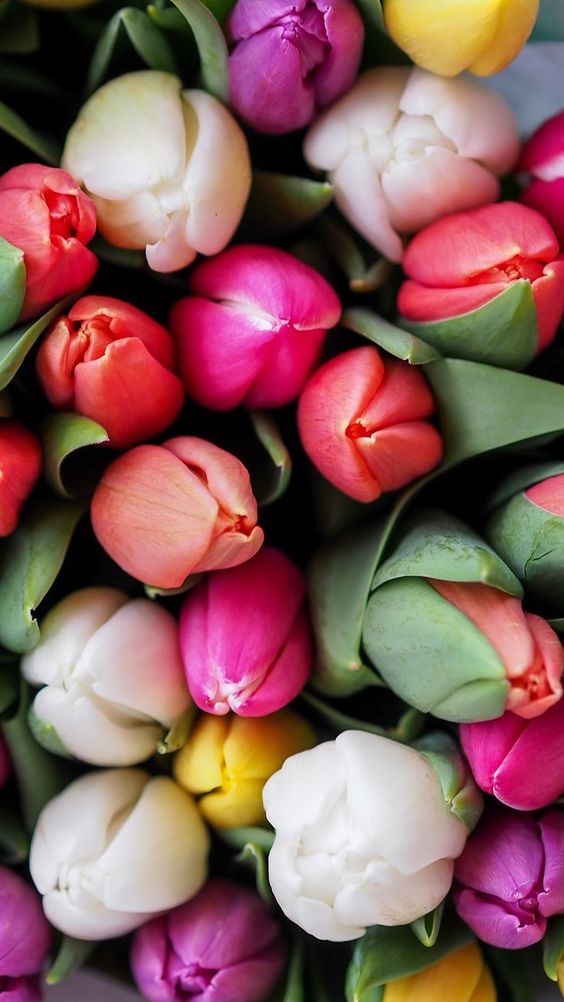 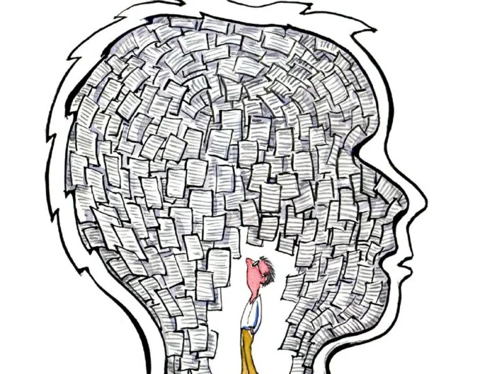 Wat weet jij van kleuren???
[Speaker Notes: Wat zijn primaire, secundaire, tertiaire kleuren?
Ken je nog een kleurcontrast
Wat betekent complementair? (tegenover de kleur in de cirkel van Itten) 
Op de kleurencirkel heeft iedere kleur een complementaire kleur die ongeveer tegenover elkaar staan in de kleurencirkel. Bijvoorbeeld rood en groen, geel en violet, oranje en blauw. Beide kleuren geven een contrast, maar vullen elkaar ook aan. Ze harmoniëren. De kunst is om een rustgevend, harmoniërend effect te creëren. Dus niet even veel van elke kleur, maar een vleugje van de ene bij de andere of omgekeerd. De kleuren versterken elkaar als ze in hetzelfde beeld gebruikt worden. Bijvoorbeeld: door in een overwegend rode ruimte groene accenten aan te brengen creëer je een rustgevend, harmoniërend effect. Alle complementaire kleuren hebben dit effect op elkaar.

In de kleurenleer spreekt men ook van warme en koude kleuren. De ene kant van het kleurenwiel (geel-oranje-rood) noemt men de warme kleuren. De andere kant (groen-blauw-violet) zijn de koude kleuren. Warme en koude tinten zijn complementair aan elkaar. Warm versterkt koud en andersom.]
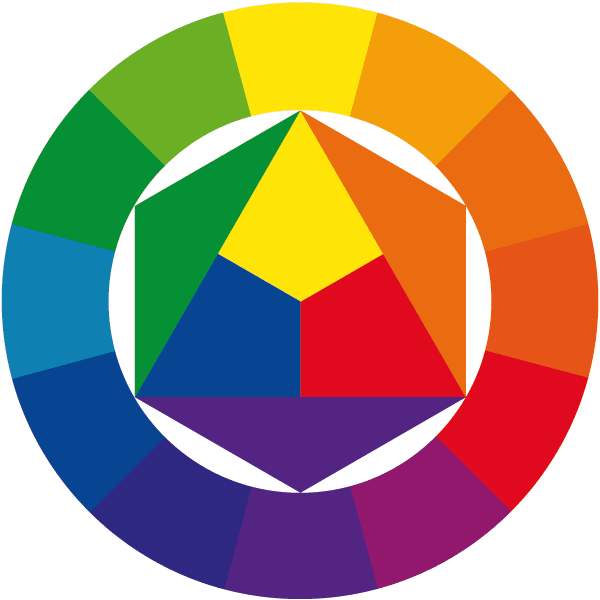 Kleurencirkel

Itten
primaire kleuren; rood, geel en blauw. 
	secundaire kleuren groen, paars en oranje
	tertiaire kleuren meng de primaire en een secundaire kleur.
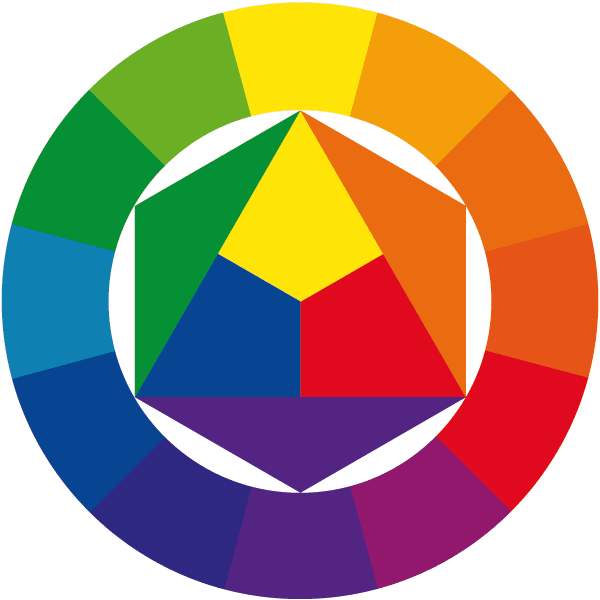 Koude kleuren
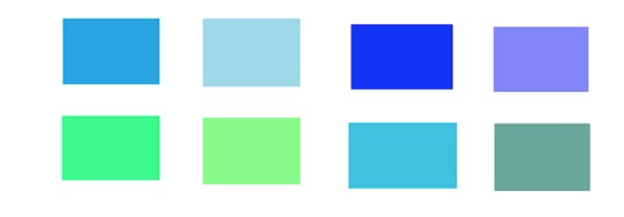 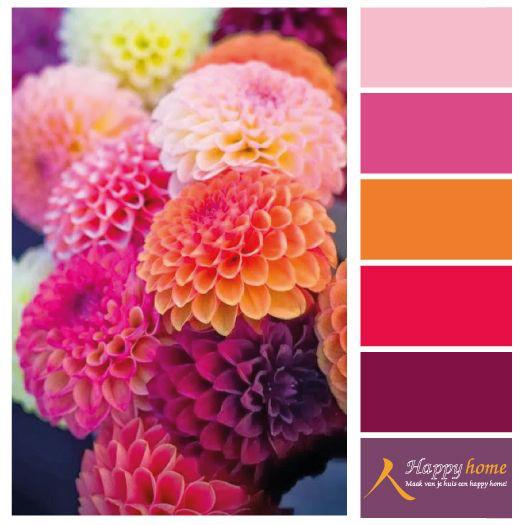 Warme kleuren
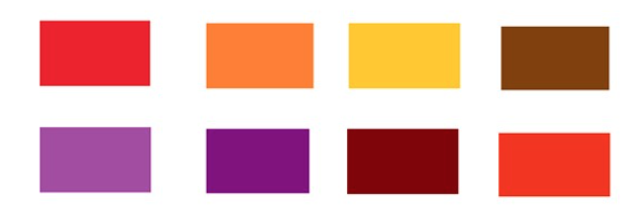 Kleurordening
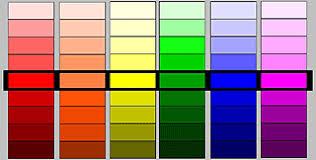 Kleurtoon (zonder zwart/wit/grijs)
- blauw, paars, violet, geel, etc.



Kleurtint: is met zwart/wit/grijs


Helderheid - licht of donker / wit of zwart
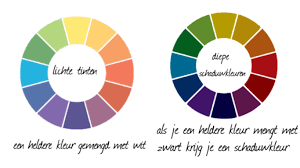 Kleurcontrasten Itten
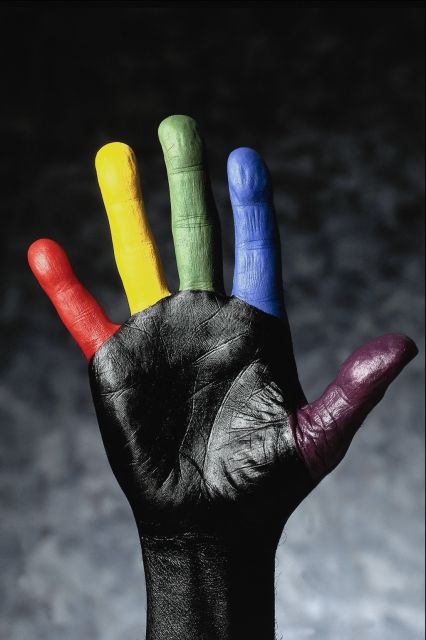 kleur-tegen-kleur contrast 
Primaire kleuren rood, geel en blauw 
•  Witte en zwarte vlakken maken het contrast juist weer sterker.
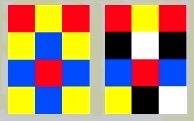 Complementair-contrast 
	
Kleuren die recht tegenover elkaar staan in 
de kleurencirkel versterken elkaar
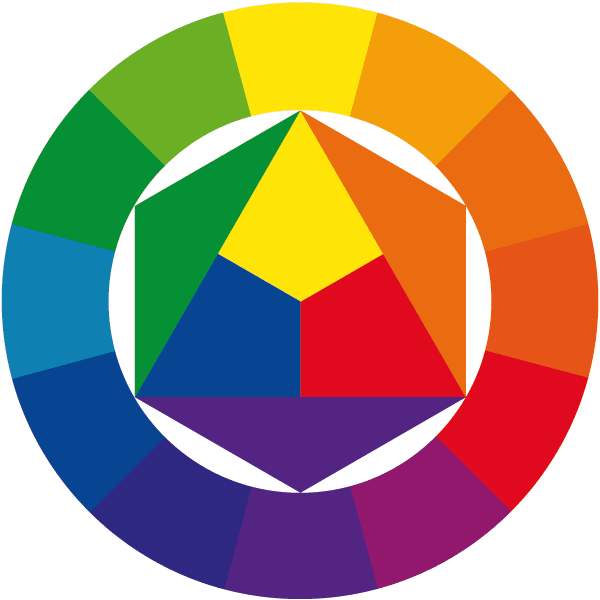 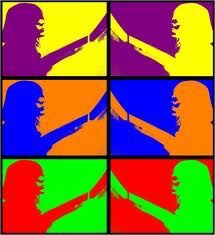 licht-donker contrast
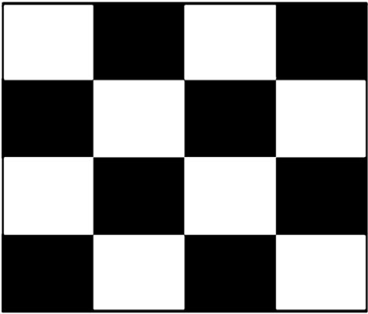 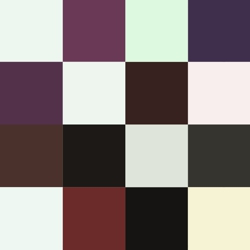 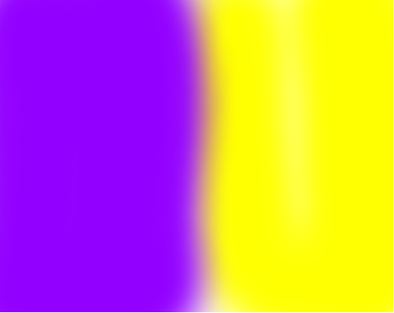 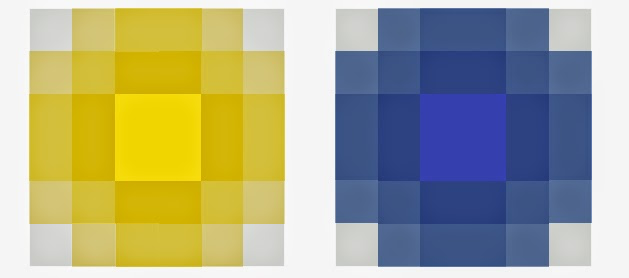 Kwaliteitscontrast 
Geel kan heel fel zijn maar ook heel dof, dat hangt af van de hoeveel wit of zwart er aan de kleur is toegevoegd. 
Een doffe tegenover een felle kleur geeft een kwaliteitscontrast.
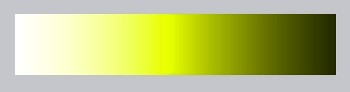 Warm - Koud 
Warme kleuren; rode tinten
Koude kleuren; blauwe tinten
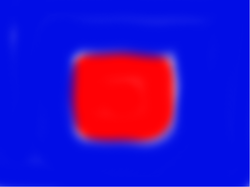 Simultaancontrast 
Het oog zoekt bij elke kleur de complementaire kleur (de kleur die recht tegenover in de kleurencirkel staat. Het grijs in elk vierkant lijkt een andere kleur grijs zijn.
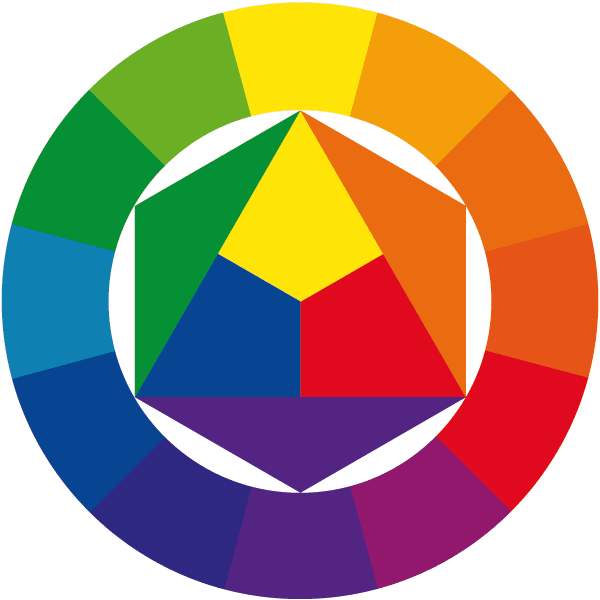 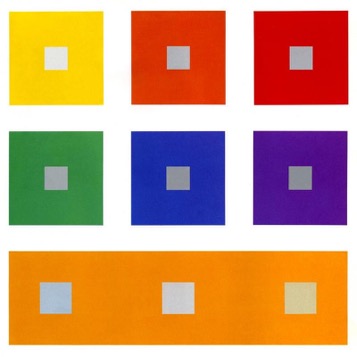 Kwantiteitscontrast
(hoeveel kleur)
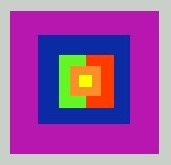 Sommige kleuren vallen meer op dan andere kleuren.
Stralingskracht
Grootte van het kleurvlak

Paars - Blauw - Groen / Rood - Oranje - Geel. 
Paars valt het minst op Rood en Geel vallen erg op.
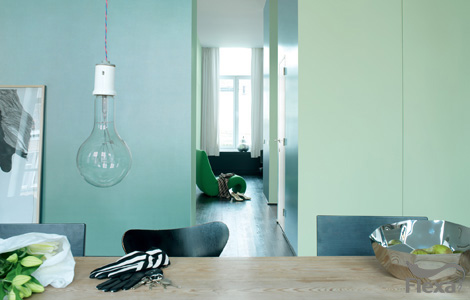 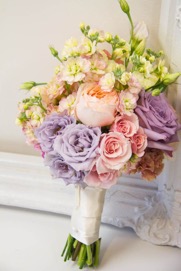 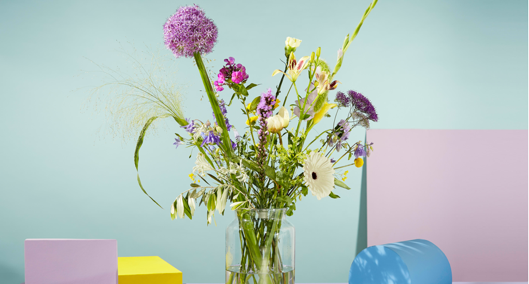 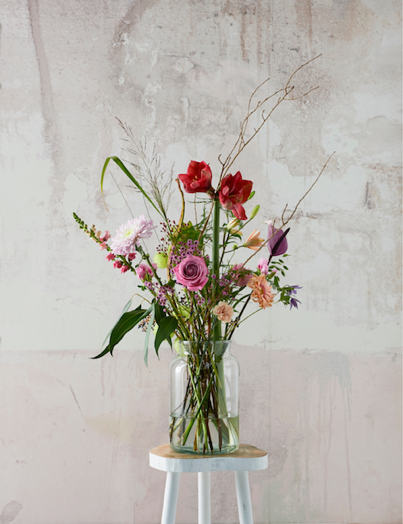 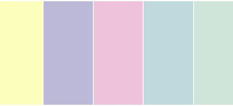 Pastel
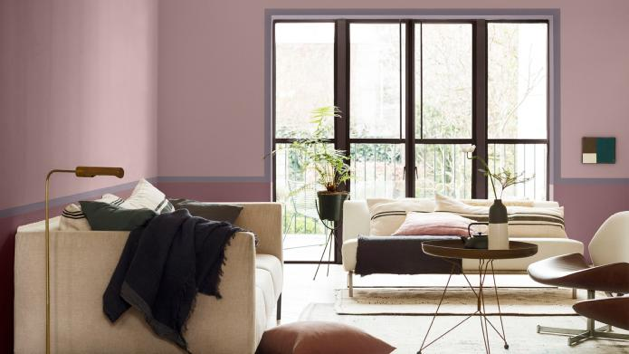 Kleurbegrip: Ton sur ton
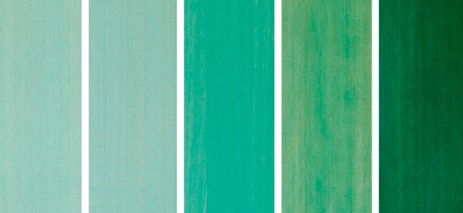 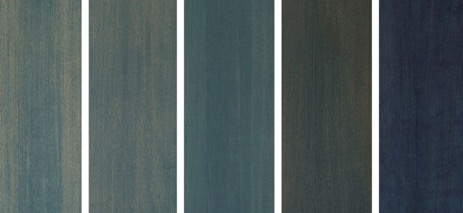 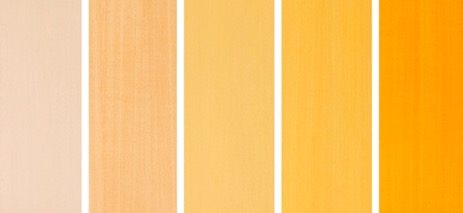 Tint op tint
Bloemen afkomstig van één kleursoort met verschillende tinten  donker groen naar  licht groen  (monochroom ton sur ton) 
Bloemen afkomstig van verschillende kleursoorten die dicht bij elkaar liggen 
     rood naar oranje   (polychroom ton sur ton).
CMYK (cyaan, Magenta, Yellow, Key)
drukinkt





RGB (rood, geel blauw)
digitaal
[Speaker Notes: RGB: de hoeveelheid rood, geel blauw wordt aangegeven met een getal van totaal zes cijfers.

CMYK Key staat voor zwart en geeft de details in een afbeelding weer.]
Opdracht
Maak per kleurcontrast een pagina (7)

Zoek de juiste kleuren in tijdschriften

Maak daarvan een interessante compositie

Voeg deze pagina’s samen tot een creatief en handzaam overzicht (A5)
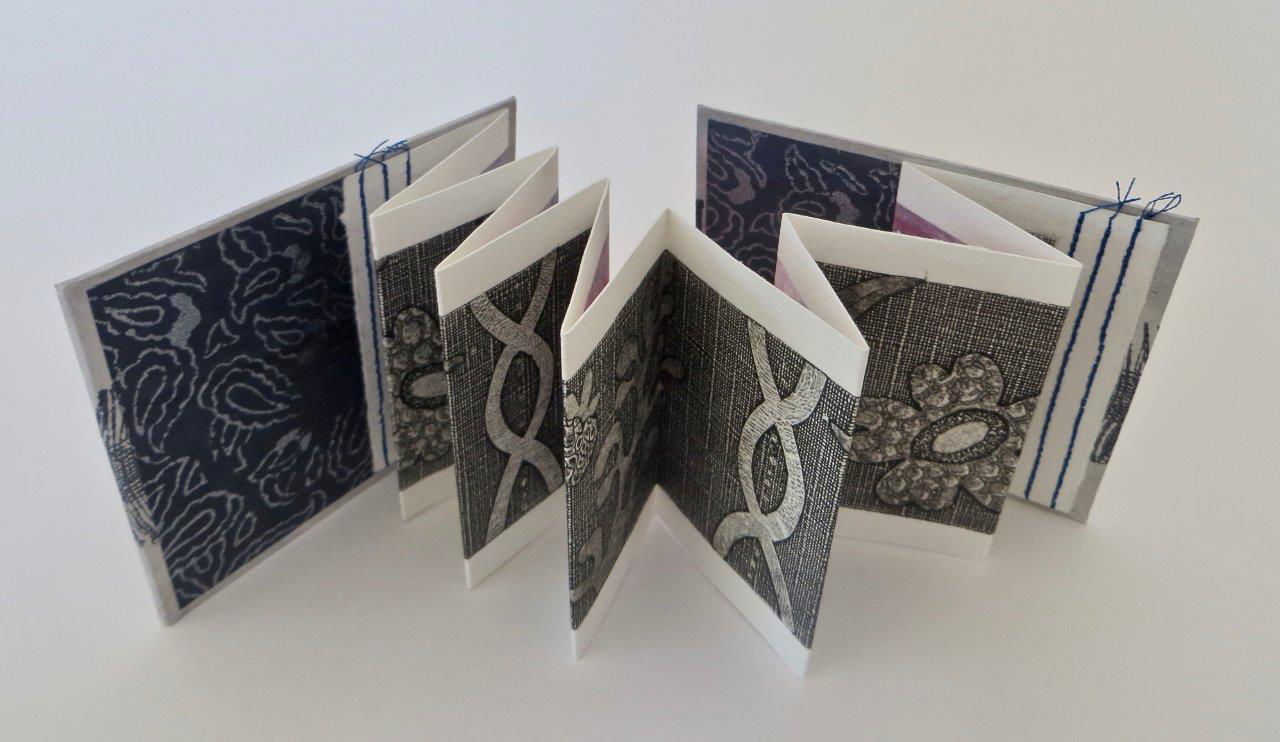